NOTE: use this slide deck to accompany a talk from a representative of the SVM (a member of staff or student rep) for 3-5 minutes at the start of a live session.  Alternatively, the slides can be recorded by a representative of the SVM and played at the start of a live session.
© 2023 Andrea Todd
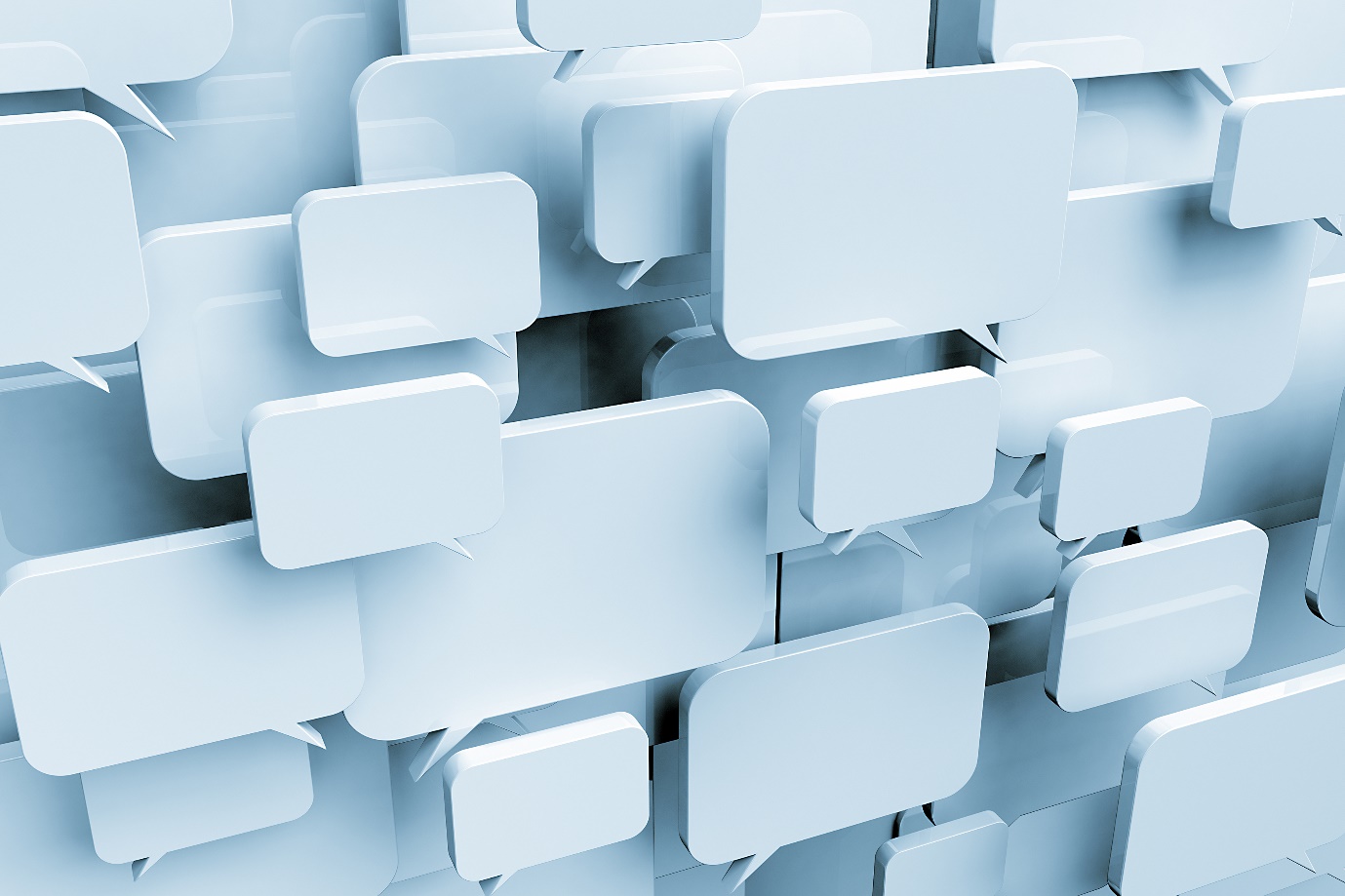 What have we done with your feedback?
© 2023 Andrea Todd
NOTE: Use this slide to copy and paste a view of the folder on the intranet within which the Student Voice documents are saved – so students can clearly see where these are housed
© 2023 Andrea Todd
NOTE: the following slide can be populated and used to ‘headline’ the main action points from the meeting (talking through the main action points rather than reproducing the detail of the Action Plan itself)
© 2023 Andrea Todd
Main points from the SVM
© 2023 Andrea Todd
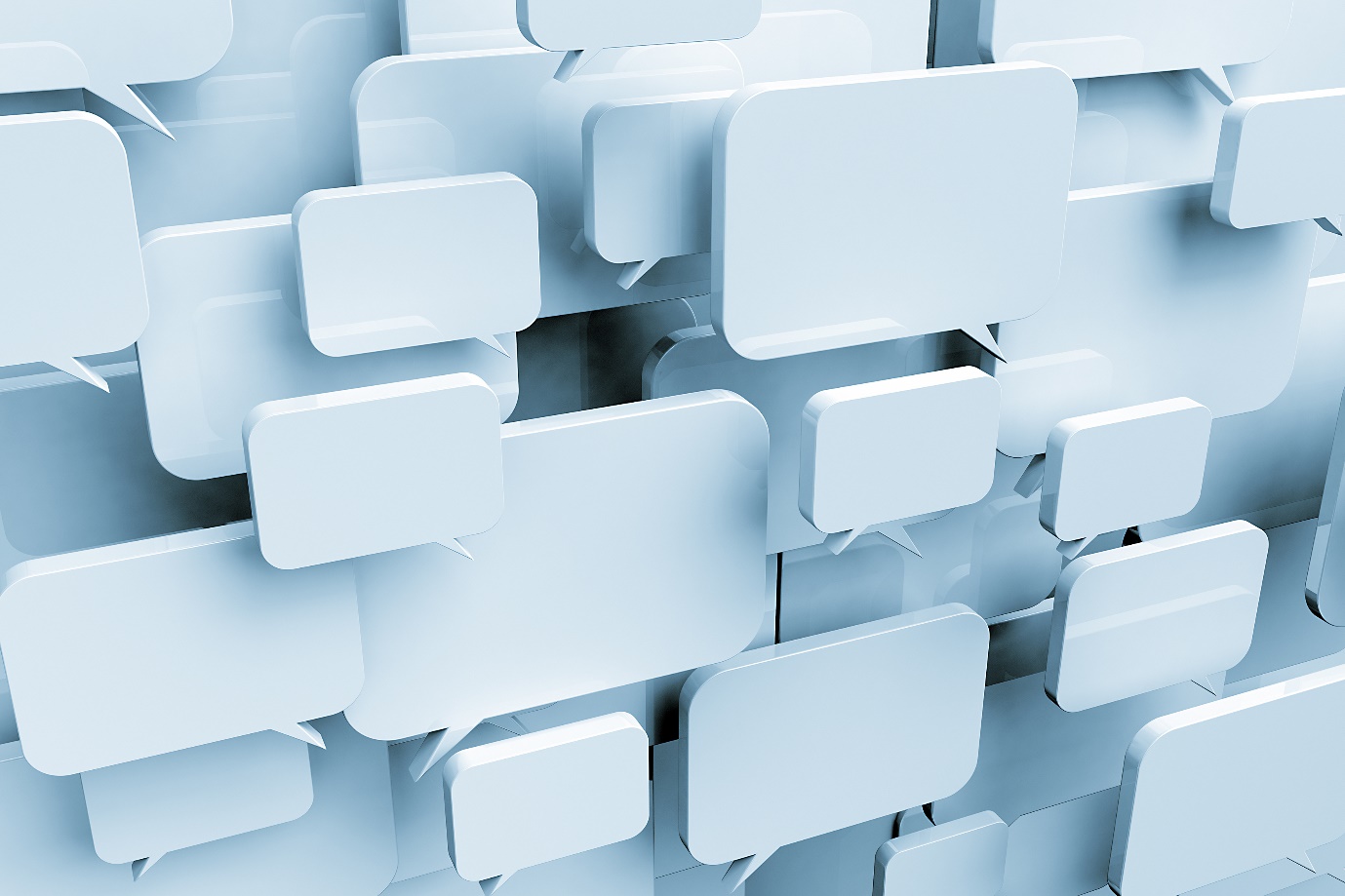 If you need more info, contact your reps
[include here the details of the SVM reps and how they can be contacted]
Use your voice: we listen!
© 2023 Andrea Todd